Course ListWAI-CooP Open Meeting14 November 2023
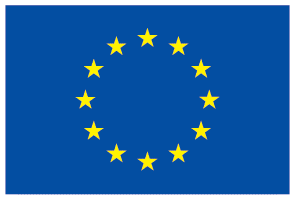 Horizon 2020 Project
What I’ll be addressing
WP1 Monitor Market Developments
Task 1.1: Accessibility Training and Certification
Deliverable: Course List - Digital Accessibility Education, Training, and Certification
https://www.w3.org/WAI/courses/list/
[Speaker Notes: - This task aims at increasing the scope of resources made available on the W3C WAI website to include information about accessibility training and certification offers
- The full process is being conducted in coordination with the Education and Outreach Working Group, ensuring we go through all the states of development with proper feedback from multiple stakeholders, which gives us great confidence that the final result will be useful, usable and accessible 
- As part of the process we began by establishing use cases and a list of requirements that was approved by the EOWG in May 
- (demo requirements analysis)
- One aspect to highlight is the care taken to ensure the taxonomy for describing offers does not get to complex. Another important aspect is that one of the criteria to describe the entries on this list will be their coverage of the learning outcomes from the WAI Curricula on Web Accessibility. This will allow for a more targeted search of offerings, as well as providing a concrete basis for comparing courses 
- (back to slide)
- Based on the requirements analysis, and reusing the already existing components and styles from the WAI website, a first version of the prototype was created and following the EOWG process was already reviewed 
- This review period ended in August, and we are currently working on improving the prototype based on the feedback received, which puts us slightly ahead of schedule
(demo - show details of an entry and show filters)
(back to slide)
- Besides continuing to iteratively develop the list interface, we will shortly begin working on the part of the process for submitting entries to the list, and in collaboration with EOWG define the workflow for moderating the entries 
- Finally, it's important to highlight that some of the development work conducted in this task will be reused in the development of other WAI resources includes the one that is going to be presented next]
What is the Course List
A resource providing information about courses, training, and certification on digital accessibility from different providers. 
It is meant to help you make informed decisions.
[Speaker Notes: - This task aims at increasing the scope of resources made available on the W3C WAI website to include information about accessibility training and certification offers
- The full process is being conducted in coordination with the Education and Outreach Working Group, ensuring we go through all the states of development with proper feedback from multiple stakeholders, which gives us great confidence that the final result will be useful, usable and accessible 
- As part of the process we began by establishing use cases and a list of requirements that was approved by the EOWG in May 
- (demo requirements analysis)
- One aspect to highlight is the care taken to ensure the taxonomy for describing offers does not get to complex. Another important aspect is that one of the criteria to describe the entries on this list will be their coverage of the learning outcomes from the WAI Curricula on Web Accessibility. This will allow for a more targeted search of offerings, as well as providing a concrete basis for comparing courses 
- (back to slide)
- Based on the requirements analysis, and reusing the already existing components and styles from the WAI website, a first version of the prototype was created and following the EOWG process was already reviewed 
- This review period ended in August, and we are currently working on improving the prototype based on the feedback received, which puts us slightly ahead of schedule
(demo - show details of an entry and show filters)
(back to slide)
- Besides continuing to iteratively develop the list interface, we will shortly begin working on the part of the process for submitting entries to the list, and in collaboration with EOWG define the workflow for moderating the entries 
- Finally, it's important to highlight that some of the development work conducted in this task will be reused in the development of other WAI resources includes the one that is going to be presented next]
What does it include
As of November 10, 2023, the course list displays 85 entries
Most are Training resources (71)
They are uniformly split between target audiences (content authors, designers, developers, managers, testers)
Most do not require more than previous basic accessibility knowledge (64)
Most are online (46) or hybrid (35) resources
Most are paid (60)
There are resources available in 9 different languages from 17 different countries
[Speaker Notes: - This task aims at increasing the scope of resources made available on the W3C WAI website to include information about accessibility training and certification offers
- The full process is being conducted in coordination with the Education and Outreach Working Group, ensuring we go through all the states of development with proper feedback from multiple stakeholders, which gives us great confidence that the final result will be useful, usable and accessible 
- As part of the process we began by establishing use cases and a list of requirements that was approved by the EOWG in May 
- (demo requirements analysis)
- One aspect to highlight is the care taken to ensure the taxonomy for describing offers does not get to complex. Another important aspect is that one of the criteria to describe the entries on this list will be their coverage of the learning outcomes from the WAI Curricula on Web Accessibility. This will allow for a more targeted search of offerings, as well as providing a concrete basis for comparing courses 
- (back to slide)
- Based on the requirements analysis, and reusing the already existing components and styles from the WAI website, a first version of the prototype was created and following the EOWG process was already reviewed 
- This review period ended in August, and we are currently working on improving the prototype based on the feedback received, which puts us slightly ahead of schedule
(demo - show details of an entry and show filters)
(back to slide)
- Besides continuing to iteratively develop the list interface, we will shortly begin working on the part of the process for submitting entries to the list, and in collaboration with EOWG define the workflow for moderating the entries 
- Finally, it's important to highlight that some of the development work conducted in this task will be reused in the development of other WAI resources includes the one that is going to be presented next]
How can you use it
Filter and search options 
Course info includes how the course relates to the different WAI Curricula on Web Accessibility modules
A filter based on the Curricula will be made available soon
[Speaker Notes: - This task aims at increasing the scope of resources made available on the W3C WAI website to include information about accessibility training and certification offers
- The full process is being conducted in coordination with the Education and Outreach Working Group, ensuring we go through all the states of development with proper feedback from multiple stakeholders, which gives us great confidence that the final result will be useful, usable and accessible 
- As part of the process we began by establishing use cases and a list of requirements that was approved by the EOWG in May 
- (demo requirements analysis)
- One aspect to highlight is the care taken to ensure the taxonomy for describing offers does not get to complex. Another important aspect is that one of the criteria to describe the entries on this list will be their coverage of the learning outcomes from the WAI Curricula on Web Accessibility. This will allow for a more targeted search of offerings, as well as providing a concrete basis for comparing courses 
- (back to slide)
- Based on the requirements analysis, and reusing the already existing components and styles from the WAI website, a first version of the prototype was created and following the EOWG process was already reviewed 
- This review period ended in August, and we are currently working on improving the prototype based on the feedback received, which puts us slightly ahead of schedule
(demo - show details of an entry and show filters)
(back to slide)
- Besides continuing to iteratively develop the list interface, we will shortly begin working on the part of the process for submitting entries to the list, and in collaboration with EOWG define the workflow for moderating the entries 
- Finally, it's important to highlight that some of the development work conducted in this task will be reused in the development of other WAI resources includes the one that is going to be presented next]
How can you contribute
If you provide a digital accessibility related training or certification resource, you can submit it to be displayed in the list at https://www.w3.org/WAI/courses/submission/
[Speaker Notes: - This task aims at increasing the scope of resources made available on the W3C WAI website to include information about accessibility training and certification offers
- The full process is being conducted in coordination with the Education and Outreach Working Group, ensuring we go through all the states of development with proper feedback from multiple stakeholders, which gives us great confidence that the final result will be useful, usable and accessible 
- As part of the process we began by establishing use cases and a list of requirements that was approved by the EOWG in May 
- (demo requirements analysis)
- One aspect to highlight is the care taken to ensure the taxonomy for describing offers does not get to complex. Another important aspect is that one of the criteria to describe the entries on this list will be their coverage of the learning outcomes from the WAI Curricula on Web Accessibility. This will allow for a more targeted search of offerings, as well as providing a concrete basis for comparing courses 
- (back to slide)
- Based on the requirements analysis, and reusing the already existing components and styles from the WAI website, a first version of the prototype was created and following the EOWG process was already reviewed 
- This review period ended in August, and we are currently working on improving the prototype based on the feedback received, which puts us slightly ahead of schedule
(demo - show details of an entry and show filters)
(back to slide)
- Besides continuing to iteratively develop the list interface, we will shortly begin working on the part of the process for submitting entries to the list, and in collaboration with EOWG define the workflow for moderating the entries 
- Finally, it's important to highlight that some of the development work conducted in this task will be reused in the development of other WAI resources includes the one that is going to be presented next]
Questions?
Thank you
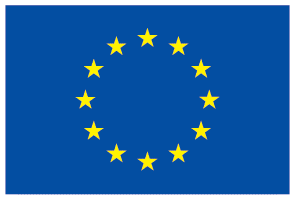 Horizon 2020 Project
7